Haemostasis
TEXTBOOK OF MEDICAL  PHYSIOLOGY

GUYTON & HALL 11TH EDITION

UNIT VI  CHAPTER 36



Dr.Salah Elmalik
Department of Physiology
College of Medicine
King Saud University
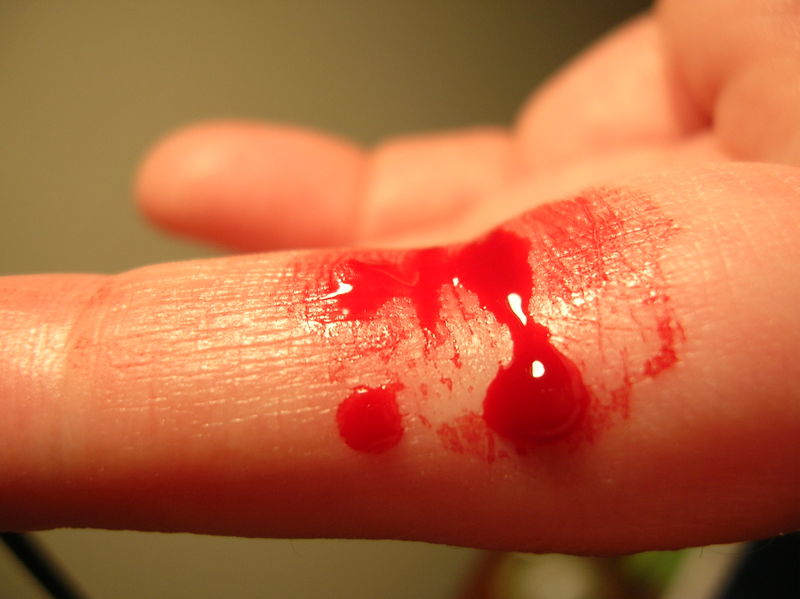 Haemostasis or Hemostasis

NOT

Homeostasis  
The ability to maintain a constant internal environment in response to environmental changes
Objectives
At the end of this lecture student should be able to:

Describe the formation and development of platelets
Recognize different mechanisms of hemostasis
Describe the role of platelets in hemostasis.
Recognize different clotting factors
Describe the cascades of intrinsic and extrinsic pathways for clotting.
Recognize process of fibrinolysis  and function of plasmin
Megakayocyte and platelets formation
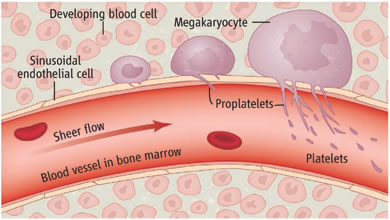 Platelets – cont.
Site of formation:
	(Bone marrow)
Myeloid stem cell
				
Megakaryoblast
				
Megakaryocyte

	  Platelets
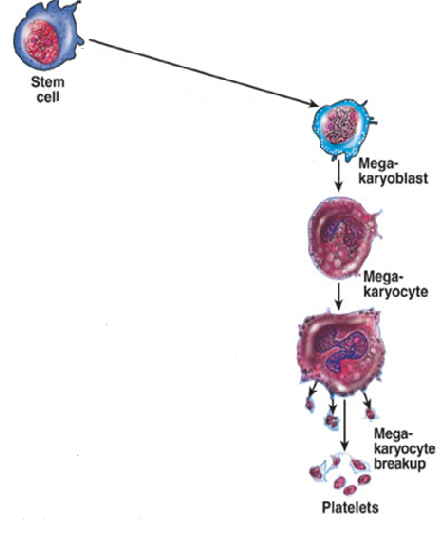 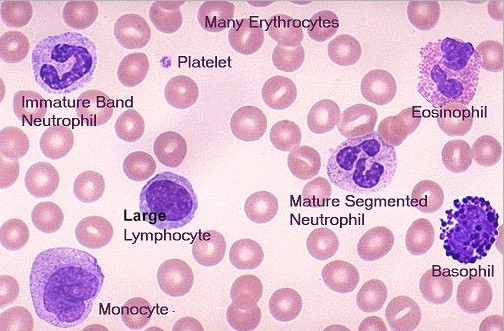 Platelets (Thrombocytes)
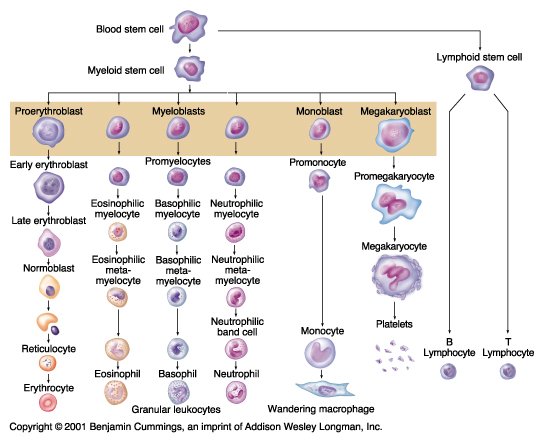 They are fragments of megakaryocytes formed in the bone marrow. Their production (thrombopoiesis) is regulated by Thrombopoietin, a hormone released from the liver
Platelets - cont
Are round/oval disc with diameter about 2-3 µm

 Coated by a glycoprotein layer which prevents their sticking to normal endothelial cells 

Platelet count = 250,000-500,000/ mm3

life span 8-12 days

Active cells contain contractile protein such as actin, myosin, and thrombosthenin
 
Contain high calcium content & rich in ATP
Hemostasis:
	prevention or stoppage of blood loss.
					
Hemostatic Mechanisms:

Vessel wall (Vasoconstriction)
Platelets (Production and activation, Platelets Plug formation)
Blood coagulation 
Clot formation (intrinsic & extrinsic pathways) 
4. Fibrinolysis
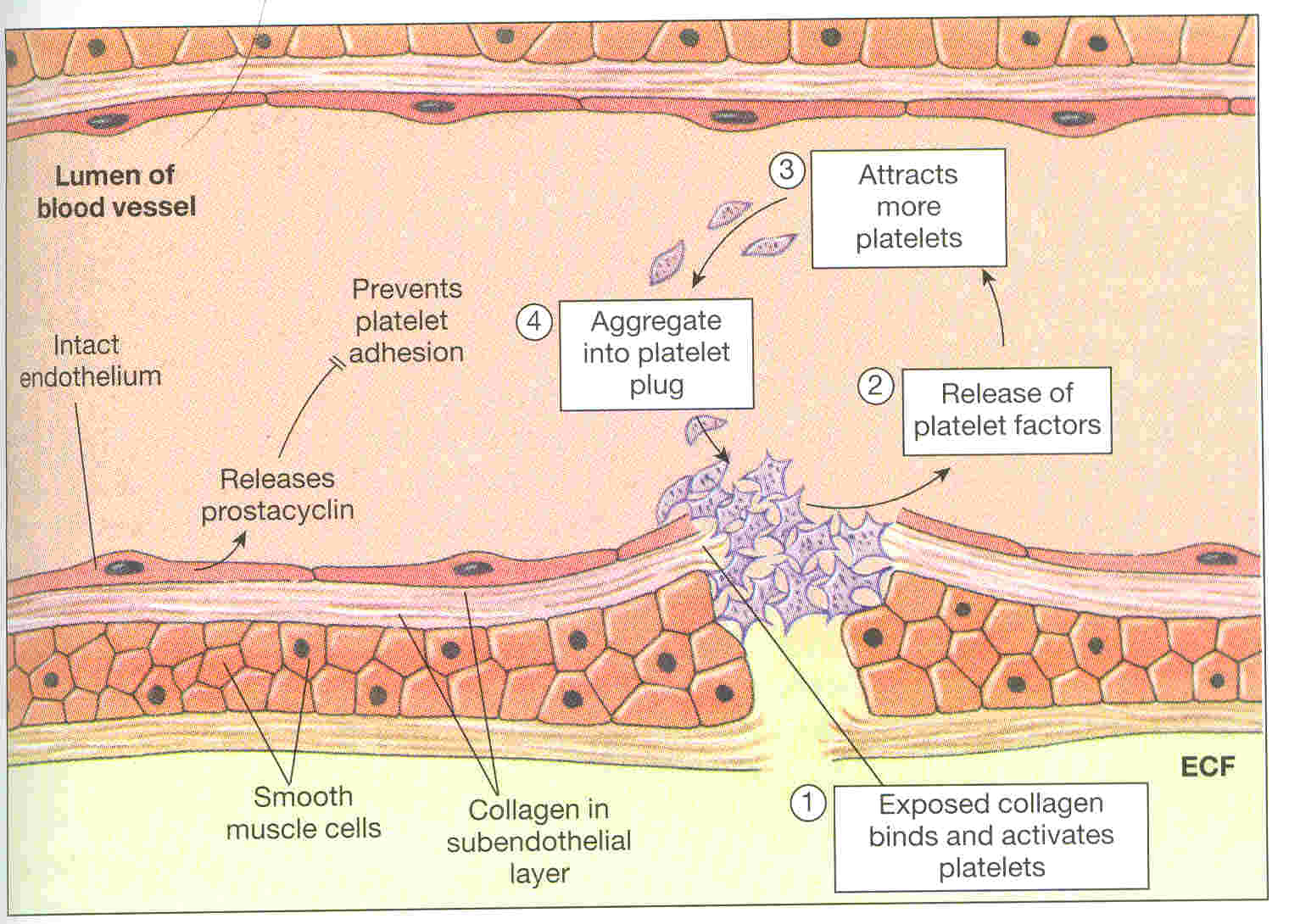 Lumen of blood vessel
Platelets
Intact endothelium
Memostatic Mechanisms
Vessel wall 
Immediately After injury a localized Vasoconstriction of smooth muscles



Mechanism
-Humoral factors:
local release of thromboxane A2 & serotonin (5HT) from platelets
Systemic release of adrenaline
- Nervous reflexes (pain nerve impulses)
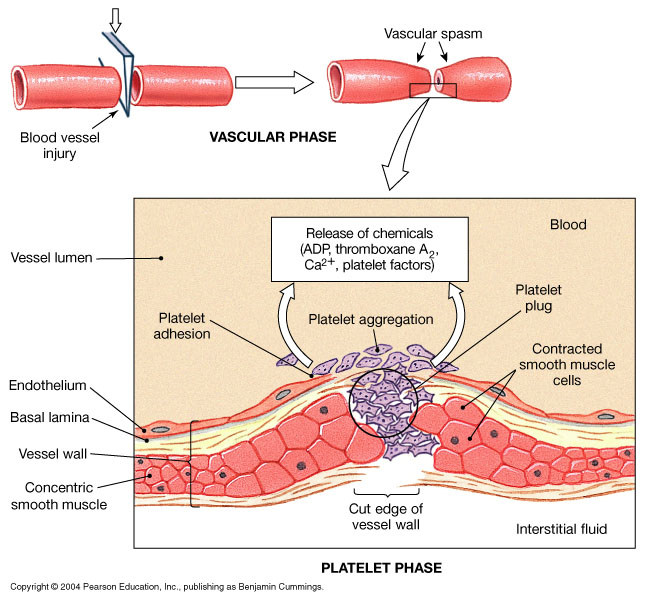 Platelet plug formation
Platelet Functions

Begins with Platelet activation
Platelet Activation
Adhesion
Shape change
Aggregation
Release
Clot Retraction
Platelet Adhesion
Platelets stick to the exposed collagen underlying damaged endothelial cells in vessel wall
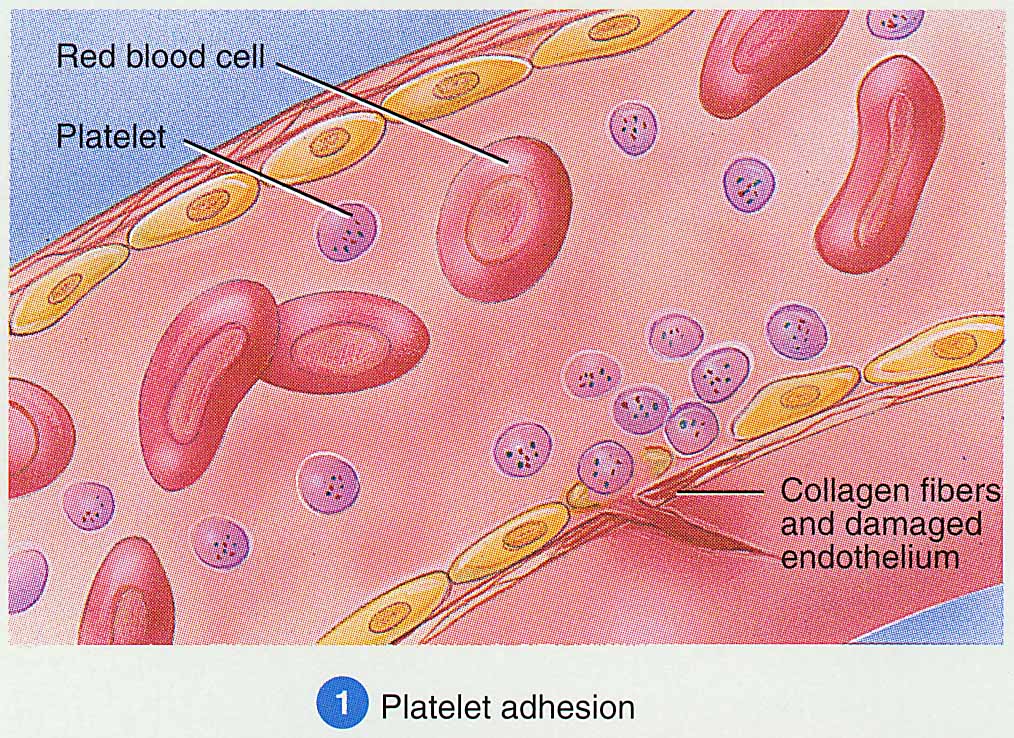 Platelet shape change and Aggregation
Resting platelet
Activated platelet
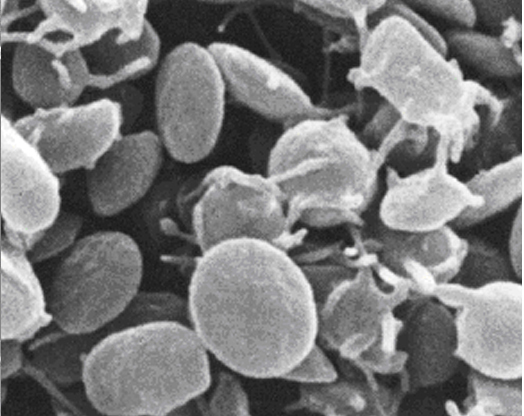 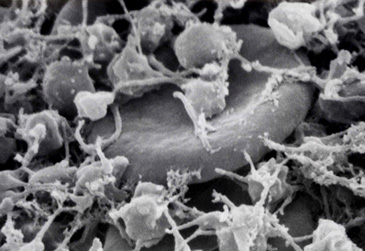 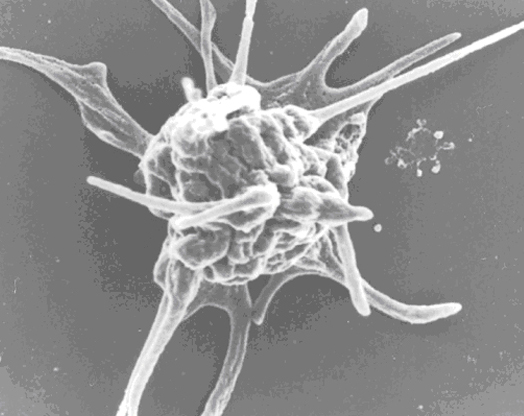 Platelet Aggregation
Activated platelets stick together and activate new platelets to form a mass called a platelet plug
Plug reinforced by fibrin threads formed during clotting process
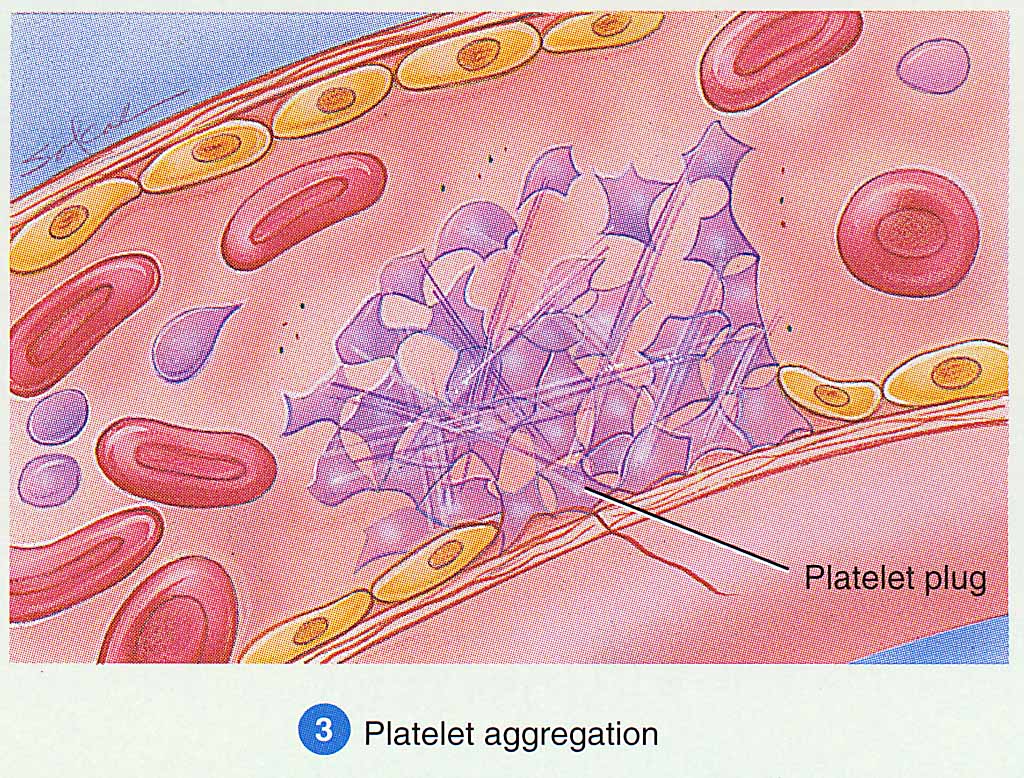 Platelet Release Reaction
Platelets activated by adhesion
Extend projections to make contact with each other 
Release thromboxane A2, serotonin & ADP activating other platelets
Serotonin & thromboxane A2 are vasoconstrictors decreasing blood flow through the injured vessel. ADP causes stickiness
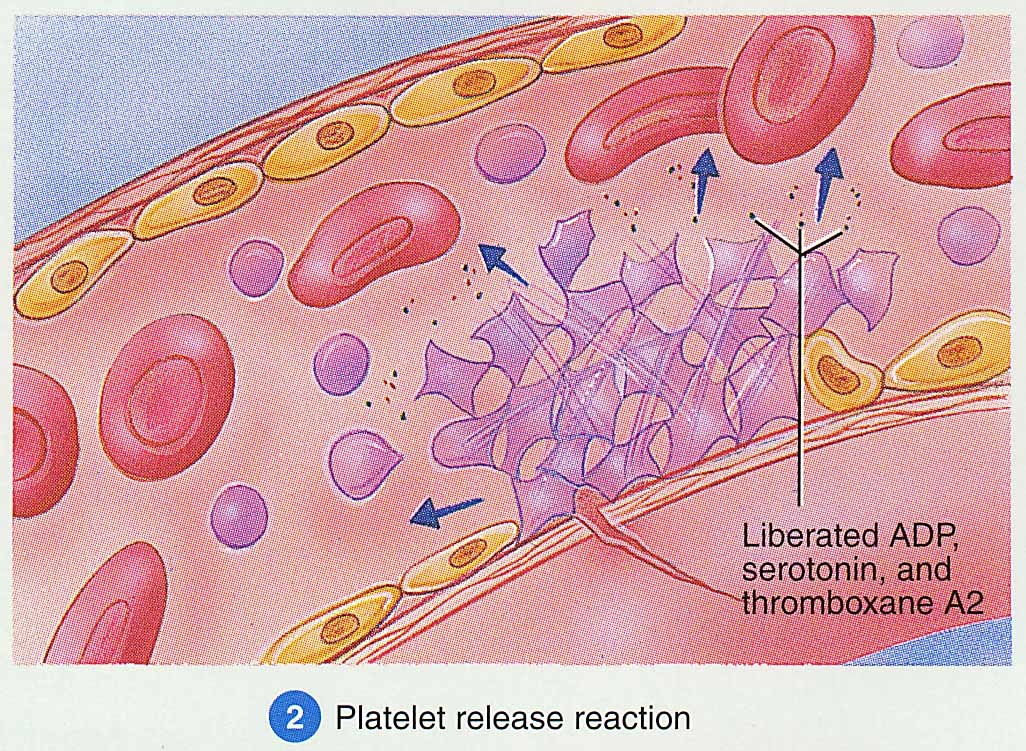 Platelet plug formation
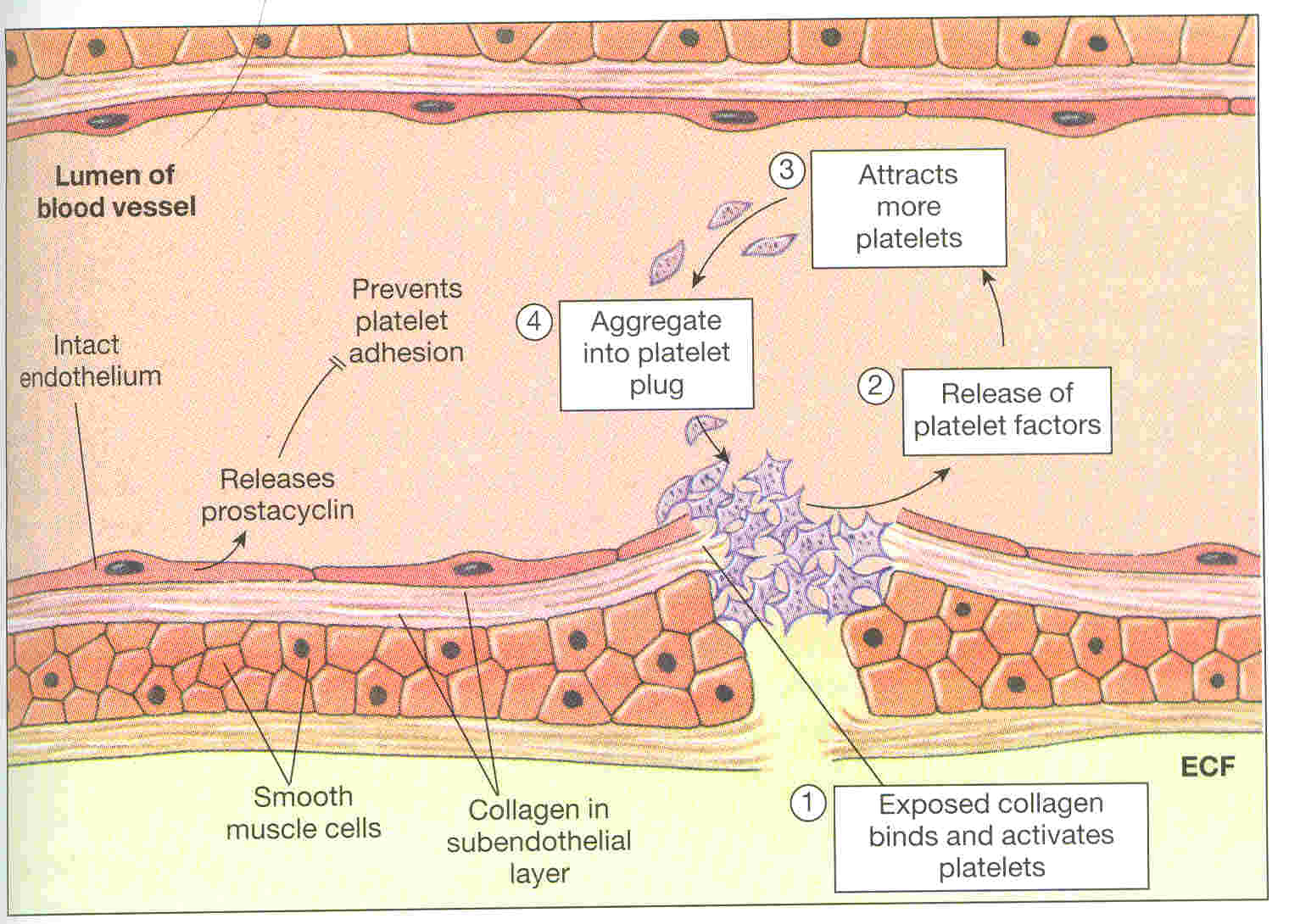 Platelet Plug
Aggregation of platelets at the site of injury to stop bleeding

Exposed collagen attracts platelets

Activated platelets release ADP & Thromboxane A2 (TXA2)   the stickiness of platelets   Platelets aggregation  plugging of the cut vessel

Intact endothelium secretes prostacyclin  inhibition of aggregation
Activated Platelets
Secrete:
5HT  vasoconstriction
Platelet phospholipid Factor (PF3)  clot formation
Thromboxane A2 (TXA2) is a prostaglandin formed from arachidonic acid
	Function:
Vasoconstriction
Platelet aggregation 
		(TXA2 inhibited by aspirin)
Platelets aggregation
21
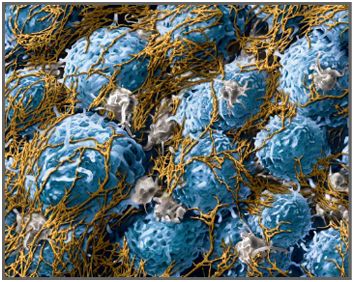 Coagulation: Formation of fibrin meshwork (Threads) to form a
CLOT
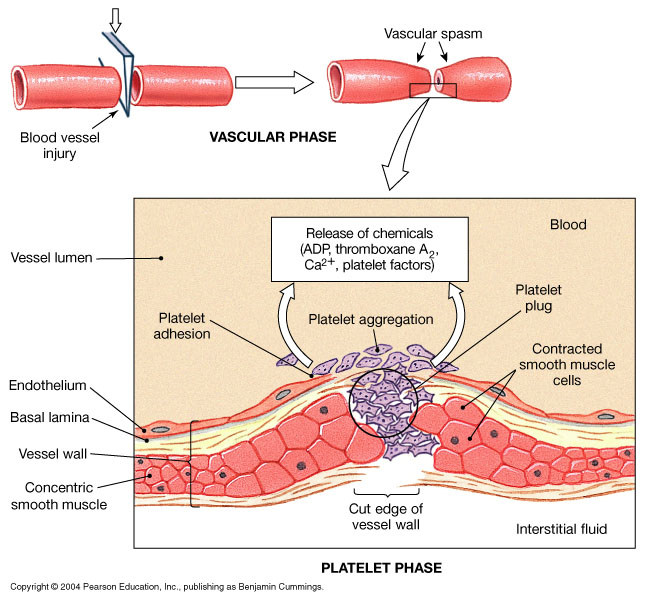 Clotting Factors
The Coagulation Cascades
Intrinsic pathway
Extrinsic pathway
Activators:
Collagen and damaged endothelium
Common pathway
Activator:
Tissue factor (III) (Thromboplastin)
V, Ca,
Phospholipids
X                    X activated
VII             VII activated
Fibrinogen           Fibrin
XII             XII activated
XI              XI activated
IX              IX activated
Prothrombin       Thrombin
III,
Ca,
Phospholipids
Prothrombin activator
Ca
IX activated, VIII
Ca,
Phospholipids
XIII
Ca
Insoluble fibrin
Blood coagulation (clot formation)
A series of biochemical reactions leading to the formation of a blood clot within few seconds after injury

Prothrombin (inactive thrombin) is activated by a long intrinsic or short extrinsic pathways  

This  reaction leads to the activation of thrombin enzyme from inactive form prothrombin

Thrombin will change fibrinogen (plasma protein) into fibrin (insoluble protein)
25
Intrinsic pathway
The trigger is the activation of factor XII by contact with foreign surface, injured blood vessel, and glass.
Activated factor XII will activate factor XI 
Activated factor Xl will activate IX
Activated factor IX + factor VIII + platelet phospholipid factor (PF3)+ Ca activate factor X
Following this step the pathway is common for both intrinsic and extrinsic
26
Extrinsic pathway
Triggered by material released from damaged tissues (tissue thromboplastin) 
Tissue thromboplastin  + VII + Ca   activate  X

Common pathway
Activated factor X + factor V +PF3 + Ca  activate prothrombin activator; a proteolytic enzyme which activates prothrombin.
Activated prothrombin activates thrombin
Thrombin acts on fibrinogen and change it into insoluble thread like fibrin.
 Factor XIII + Calcium  strong fibrin (strong clot)
27
Activation of Blood Coagulation
Intrinsic Pathway: all clotting factors present in the blood

Extrinsic Pathway: triggered by tissue factor (thromboplastin)

Common Pathway
Thrombin
Thrombin changes fibrinogen to fibrin
Thrombin is essential in platelet morphological changes to form primary plug
Thrombin stimulates platelets to release ADP & thromboxane A2; both stimulate further platelets aggregation
Activates factor V
29
Fibrinolysis
Formed blood clot can either become fibrous or dissolved.
Fibrinolysis (dissolving) = Break down of fibrin by naturally occurring enzyme plasmin therefore prevent intravascular blocking.
There is a balance between clotting and fibrinolysis
Excess clotting  blocking of Blood Vessels
Excess fibrinolysis  tendency for bleeding
30
Fibrinolysis
Tissue Plasminogen Activator (t-PA)
Thrombin
Plasminogen
Plasmin
Anti-activators
Anti-plasmin
Fibrinogen
Fibrin
FDP*
Released from injured tissues and vascular endothelium
(Protein in the blood)
Fibrinolysis
FDP*: Fibrin Degradation Products
Plasmin
Plasmin is present in the blood in an inactive form plasminogen
Plasmin is activated by tissue plasminogen activators (t-PA) in blood.
Plasmin digests intra & extra vascular deposit of Fibrin  fibrin degradation products (FDP)
Unwanted effect of plasmin is the digestion of clotting factors
32
Plasmin
Plasmin is controlled by: 
Tissue Plasminogen Activator Inhibitor (TPAI)
Antiplasmin from the liver
Uses: 
Tissue Plasminogen Activator  (TPA) used to activate plasminogen to dissolve coronary clots
33